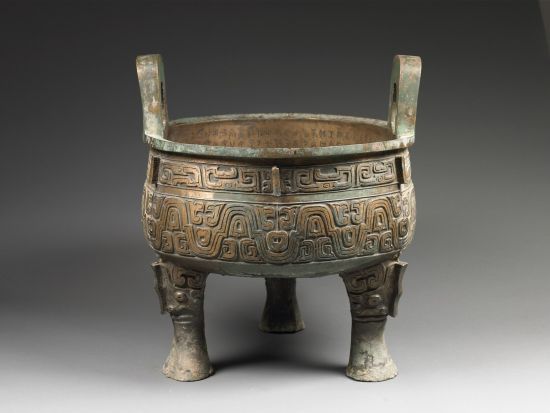 专题一   古代中国的政治制度
考点2　秦朝中央集权制度的形成
一、考情分析
二、回顾主干
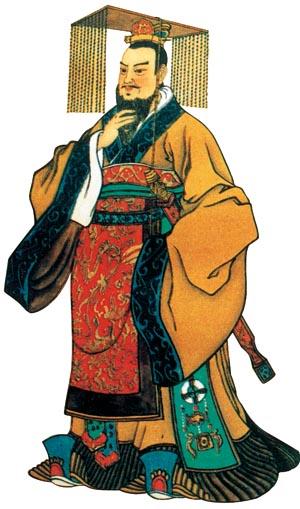 一、秦的统一
韩、赵、魏、楚、燕、齐
商鞅变法后秦国实力强盛（主要原因)；人民渴望统一；秦王嬴政的个人雄才伟略；区域性统一；封建经济的发展，经济联系加强（经济基础）
①扩大了疆域，推动了中华民族多元一体格局的形成，符合中华民族的整体利益。②结束了长期战乱，建立了历史上第一个统一的专制主义中央集权的王朝。
二、专制主义中央集权的建立
二、回顾主干
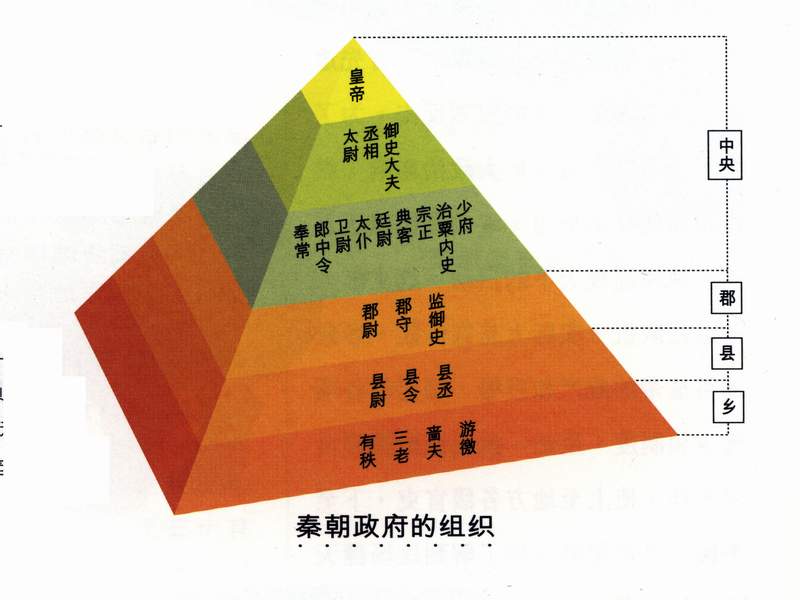 皇位世袭，皇权至上，皇帝独尊
相互配合,彼此牵制,集权于皇帝；家天下
“朝议”，一定程度上减少决策失误
郡——县——乡——里
中央垂直管理地方；郡县长官不得世袭
加强中央集权；官僚政治取代贵族政治
二、回顾主干
专制主义中央集权制度建立的影响
有利于维护封建国家的统一
有利于封建经济的进一步发展；
促进民族融合，有利于中华民族的形成与发展。
奠定了中国两千多年政治制度的基本格局，为历代封建王朝所沿用。
易形成决策的随意和行政的专断，形成暴政，加重人民的负担，激化矛盾。
三、核心突破
考点一　贵族政治向官僚政治的转变
                                ——郡县制取代分封制
材料　华夏国家是依靠封建制而形成的国家形态。……但是,随着封建制赖以存在的宗法制日渐败坏的时候,再依靠封建制重建国家的企图,就难以实现了。……正是在这一背景下,中国必须再一次重新寻找制度建构的理路,重新踏上制度建构的征程,这就是从华夏国家到官僚制国家的嬗变。
——刘建军《古代中国政治制度十六讲》
三、核心突破
血缘关系
按地域划分
皇帝任免，俸禄
世袭，有封地
都是为了管理地方，巩固统治
诸侯有很强的地方独立性
地方绝对服从中央
贵族政治
官僚政治
容易形成地方
割据势力
有利于加强中央集权
[Speaker Notes: 郡与县在春秋战国时期就已经出现，秦统一六国后把郡县制推广到全国]
三、核心突破
考点二　秦朝专制主义中央集权制度的特点
一、秦朝专制主义中央集权制度的特点
1.官僚政治:中央和地方的主要官员都由皇帝直接任免,不能世袭,官僚政治逐步取代贵族政治。
2.皇权独尊:皇权至高无上;帝位终身和皇位世袭;“家国同治”;皇帝称号和使用的物品都具有专一性。
3.高度集权:地方绝对服从中央;中央官员以皇帝为中心,各司其职、相互牵制,最后集权于皇帝。
4.两对矛盾:一是中央内部矛盾,主要表现为皇权与相权之间的矛盾;二是中央集权与地方分权之间的矛盾。
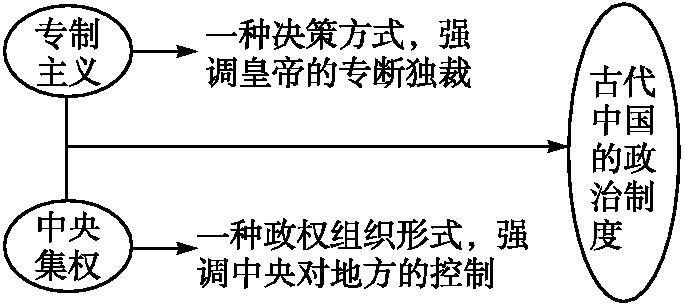 四、真题演练
1.(2014·天津文综，1)从秦至清的两千多年中，许多皇帝或由于年幼庸弱，或由于当时的形势和力量对比的变化，因而受制于母后、外戚、宦官、权臣、地方割据势力等，导致权力的萎缩或丧失。这种现象实质上是
A.君主专制被颠覆
B.中央集权体制遭到破坏
C.君权至上的后果
D.君主权力受到制约
解析　自秦汉以来，中国形成了专制主义中央集权制度，在这一制度下的皇帝制度，君权至高无上、君位独尊、不可僭越。君主为防止大臣擅权往往又重用身边的人，一旦君主昏庸或年幼，易造成大权旁落，出现外戚干政、宦官专权、权臣弄权等现象，故应选C。
√
四、真题演练
2.(2015·天津高考)秦汉时期设立了朝议制度，凡遇军国大事，皇帝往往“下其议”于群臣，议定的结果，通常由宰相领衔上奏，最后必须经皇帝裁决，方能施行。这一制度(　　)
A.表明军国大事最终由朝臣议定
B.反映了皇权与相权的矛盾
C.起到了限制、监督皇权的作用
D.有利于皇帝决策时集思广益
答案　D
四、真题演练
3.(2017·贵阳一中检测)战国至秦汉，爵级繁细，爵位下移，爵秩不再是某一阶级的专利品，而成了社会各阶层都有权攀登的晋升之梯。这种现象
A.加速了小农阶层的分化
B.促进了社会各阶层的集中化
C.有利于小农经济的稳定
D.有利于促进官僚政治的形成
解析　由材料可知，战国至秦汉时期，新的爵秩变化打破了贵族阶层对政权的垄断，有助于官僚政治的形成与发展，故D项正确。